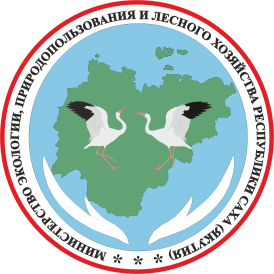 Министерство экологии, природопользования и лесного хозяйства Республики Саха (Якутия)
«Проблемные вопросы сохранения охотничьих ресурсов в Республике Саха (Якутия)»
Дьяконов Дюлустан Михайлович руководитель Департамента охотничьего хозяйства и особо охраняемых природных территорий Минэкологии РС (Я)
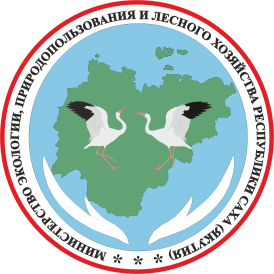 Общие данные по охотничьим угодьям Республики Саха (Якутия) (тыс. га)
Данные о ходе заключений охотхозяйственных соглашений в Республике Саха (Якутия)
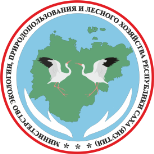 Пользователи объектами животного мира объединений КМНС
Пользователи объектами животного мира (МУПы, казённые, ОАО)
Численность дикого северного оленя в Республике 
Саха (Якутия)
По данным авиаучетных работ численность тундровой популяции дикого северного оленя по Республике Саха (Якутия) оценивается в 114 тыс.особей: лено-оленекская популяция дикого северного оленя составляет 84 тыс. голов (2018 г.), сундрунская популяция (2013 г.) 27 тыс.голов, яно-индигирская 2-3 тыс. особей (2013г.).

* По данным зимнего маршрутного учета численности охотничьих ресурсов в 2021 году численность лесной популяции дикого северного оленя по Республике Саха (Якутия) составила 56103 голов.
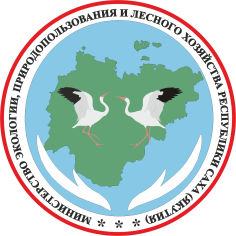 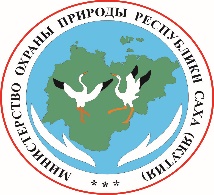 Проведение авиаучетных работ на территории Республики Саха (Якутия)
Актуальные данные по состоянию популяций диких копытных в настоящее время имеются по Центральной Якутии (авиаучет проведен в 2016 году), по лено-оленекской популяции тундрового дикого северного оленя (авиаучет проведен в 2018 году) и по популяции дикого северного оленя дельты р. Лена (авиаобследование проведено в 2019 году).
В настоящее время нет достоверной информации по состоянию популяций диких копытных (лось, таежный дикий северный олень, благородный олень) в Юго-Западной, Юго-Восточной, Западной, Северо-Западной (последние авиаучеты датируются (2000-2002 гг.) и Северо-Восточной Якутии (последние авиаучеты датируются 2008 и 2012 годом в Колымо-Индигирской равнинной зоне). Специализированные авиаучеты яно-индигирской и сундрунской популяций дикого северного оленя были проведены в 2013 году. Авиаучеты  снежного барана Верхоянского хребта в 2009 и 2010 гг. снежного барана хребта Черского Момского хребта не проводились с 1990 года
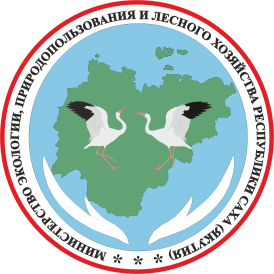 Данные по регулированию численности крупных хищников и нанесенному ущербу волками поголовью сельскохозяйственных животных  по Республике Саха (Якутия) за 2012- 2021 гг.
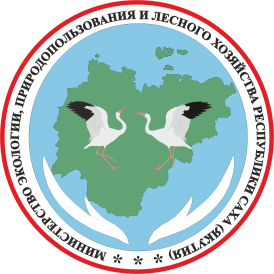 Установление лимитов и квот добычи охотничьих ресурсов.
В связи с положительной динамикой увеличения численности охотничьих соответственно увеличились лимиты и квоты на добычу охотничьих ресурсов  в сравнении с сезоном охоты 2020/2021 гг., к примеру, лося на 13 % (404 ос.), косули сибирской – 18 % (436 ос.), соболя – 12 % (8640 ос.)
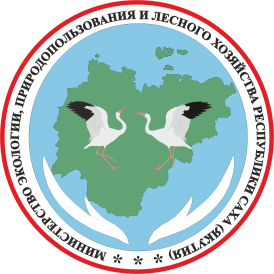 Лимиты добычи промысловых видов охотничьих ресурсов
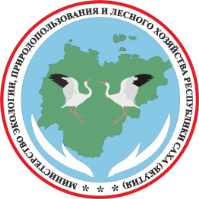 Особо охраняемые природные территории Республики Саха (Якутия)
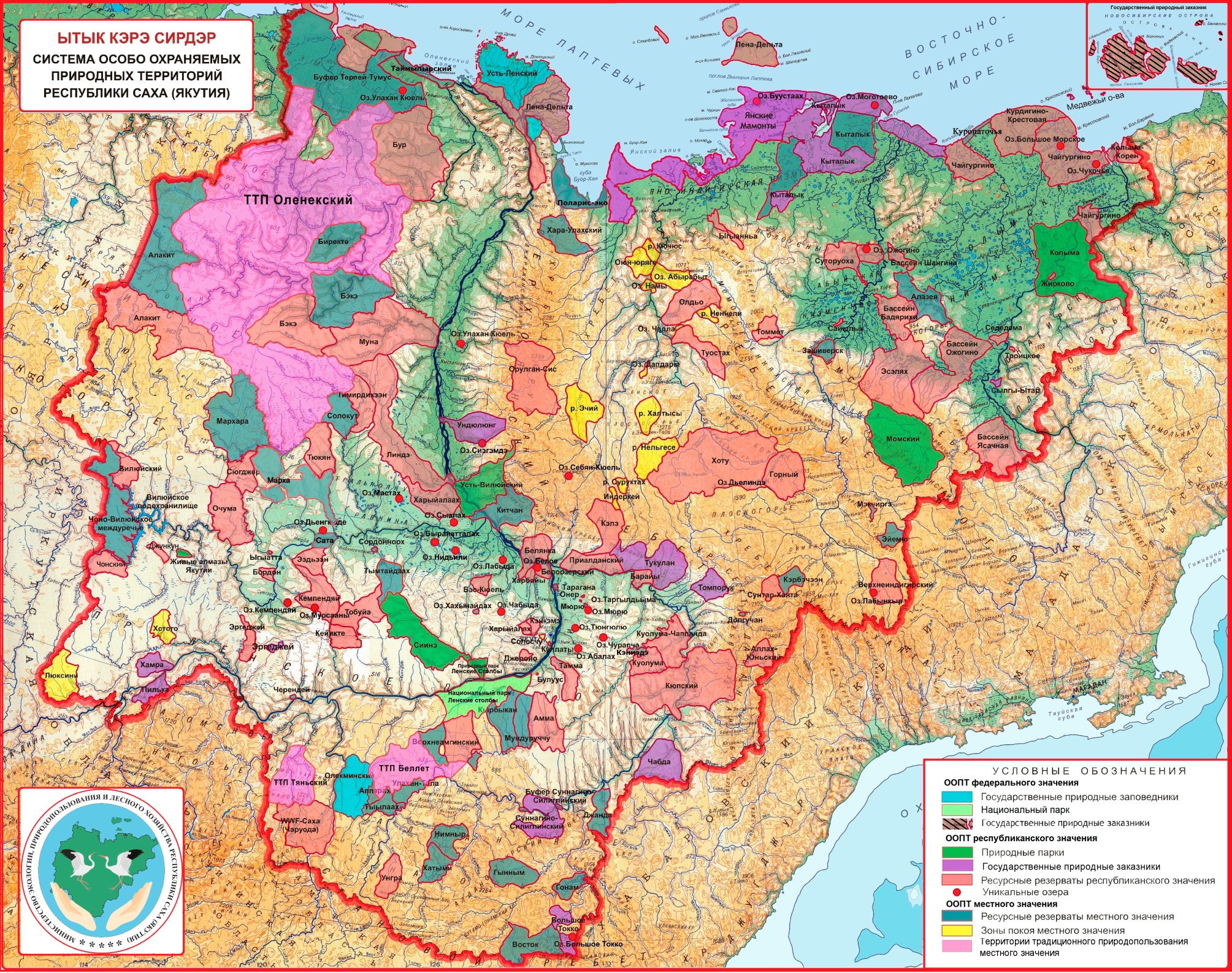 Пути миграций тундровой популяции диких северных оленей затрагивает территории следующих районов:
Места обитания снежных баранов расположены в следующих районах/улусах Якутии:
в целях урегулирования и учета вопросов сохранения охотничьих ресурсов и реализации прав на охоту коренных малочисленных народов Севера, предлагаем следующее:
- учитывая, что тундровые популяции дикого северного оленя осуществляют миграции на значительные расстояния между территориями субъектов Российской Федерации, необходимо рассмотреть вопрос разработки и принятия федеральной программы по сохранению и мониторингу  тундровые популяции дикого северного оленя; 
- в целях увеличения финансирования осуществления переданных федеральных полномочий, требующих больших финансовых расходов, такие как регулирование численности хищников, авиаучетные работы, осуществление федерального государственного охотничьего надзора необходимо внести изменения в Методику определения общего объема средств, предусмотренных в федеральном бюджете в виде субвенций бюджетам субъектов Российской Федерации на осуществление отдельных полномочий Российской Федерации в области охраны и использования объектов животного мира, реализация которых передана органам государственной власти субъектов Российской Федерации;
- считаем, что существует необходимость дополнительного правового регулирования проставления отметки в охотничьем билете;
- внести изменения в ст. 19 Федерального закона «Об охоте», предусматривающие осуществления охоты в целях обеспечения ведения традиционного образа жизни и традиционной хозяйственной деятельности на основании бесплатных разрешений, именно на охотничьи виды животных, на которых устанавливается лимит добычи. 
- рассмотреть возможность предоставления права высшим должностным лицам субъектов Российской Федерации установить сроки охоты на тундровые популяции ДСО по административным районам с 1 августа по 28 (29) февраля, но продолжительностью не более 90 дней, исходя из природных особенностей районов и путей миграции ДСО.
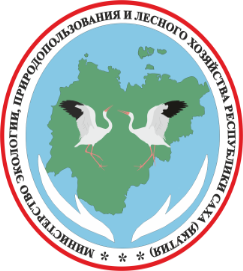 СПАСИБО ЗА ВНИМАНИЕ!